Пешеходная экскурсия по улице Мира
«самый простой и доступный способ воспитания историей и формирования исторической культуры – обучение через знакомое, легкоузнаваемое. Ближнее,  окружающее в ежедневной жизни – это часть целого, и ему присущи общие закономерности и общая шкала оценок».

Академик Российской Академии образования С.О. Шмидт
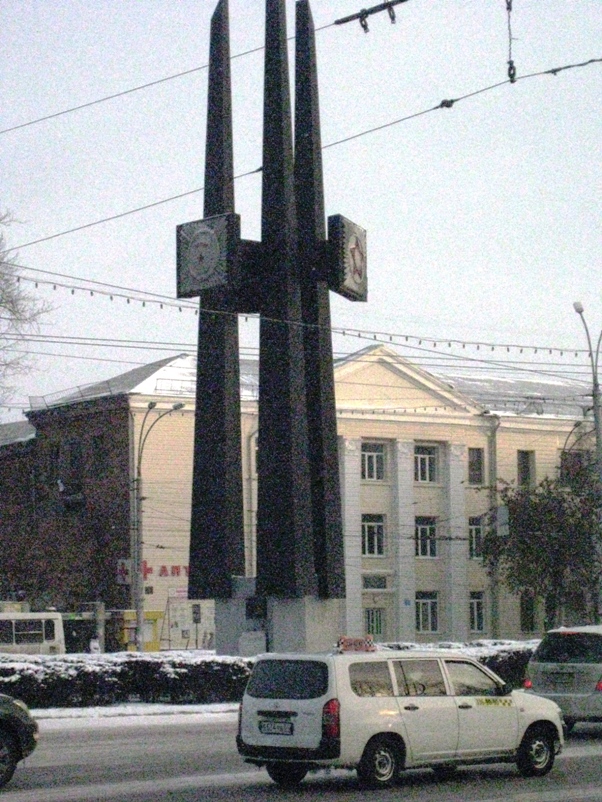 Стела «Штыки» увековечила память о воинах-сибиряках, защищавших Родину в годы Великой Отечественной войны
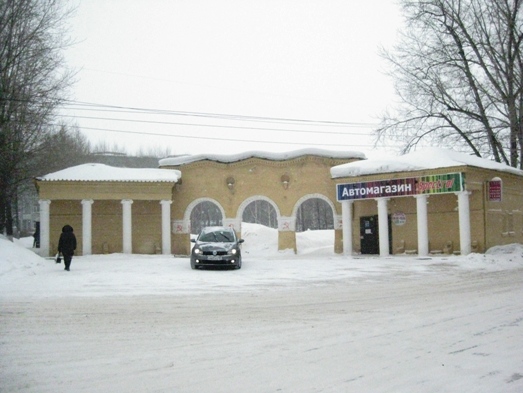 Остановочный павильон
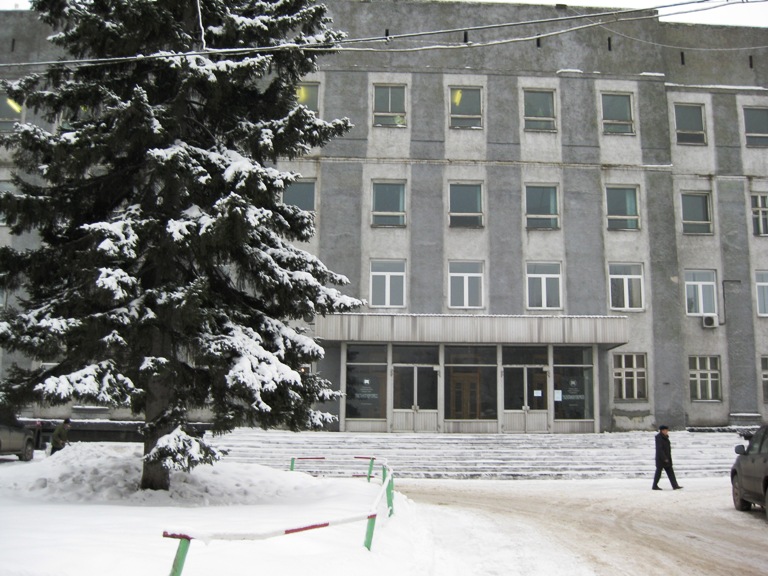 Жизнь посёлку Расточка дал завод «Тяжстанкогидропресс» имени А.И. Ефремова
Вместо бараков и землянок в посёлке Расточка выросли высотные дома
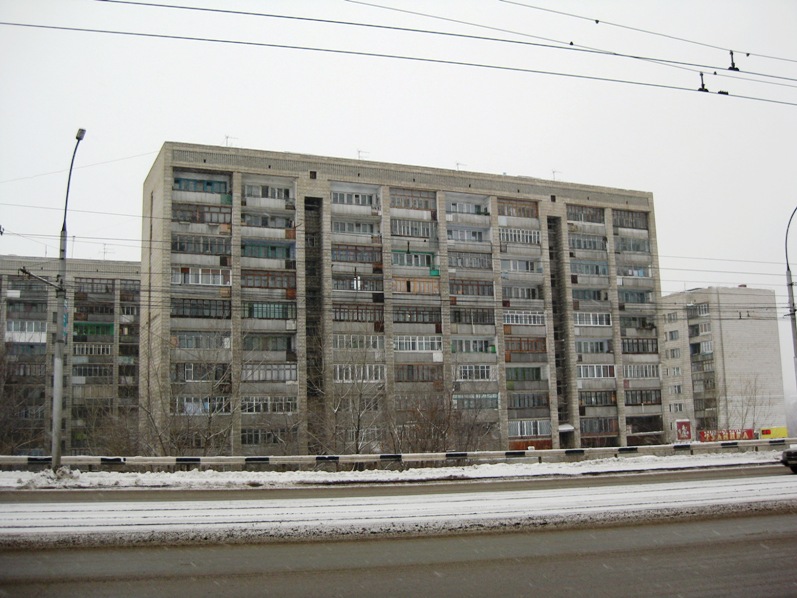 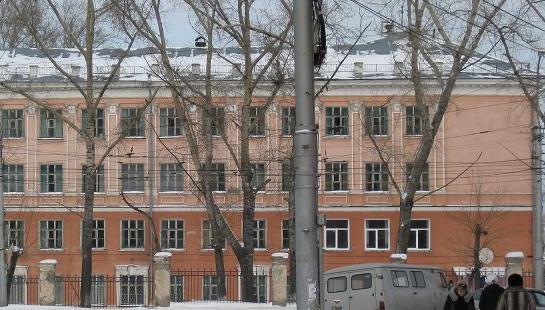 Здание МБОУ СОШ № 47 имени М.Ф. Михина
Промышленный (станкостроительный) техникум
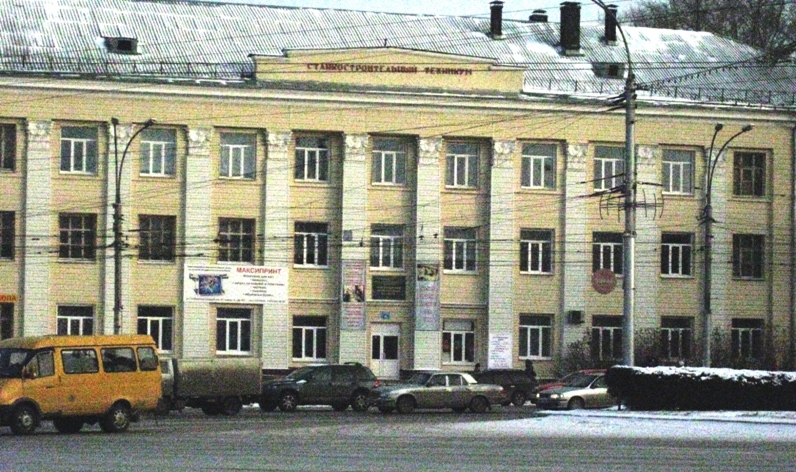 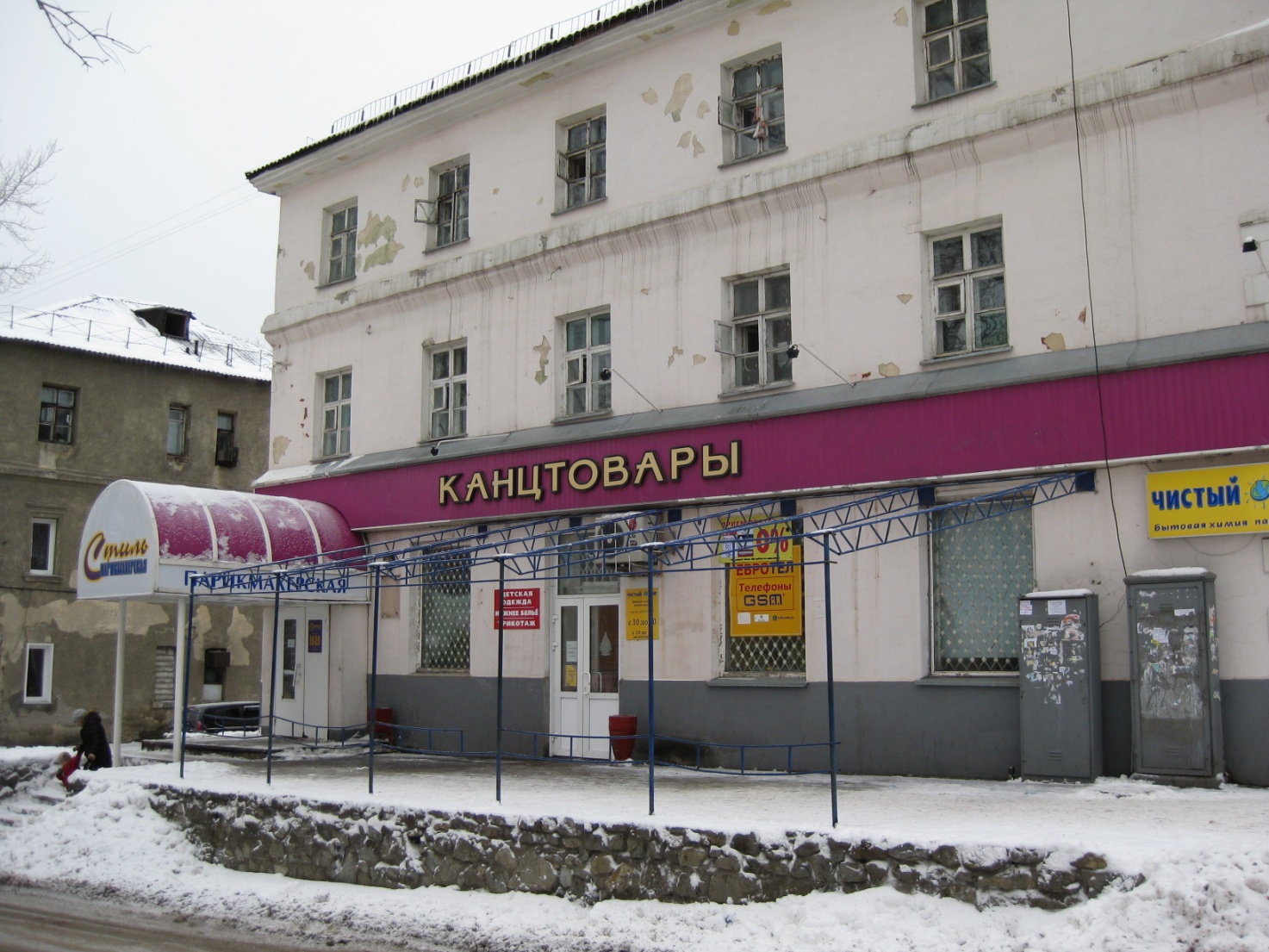 Этот магазин был первым в посёлке Расточка
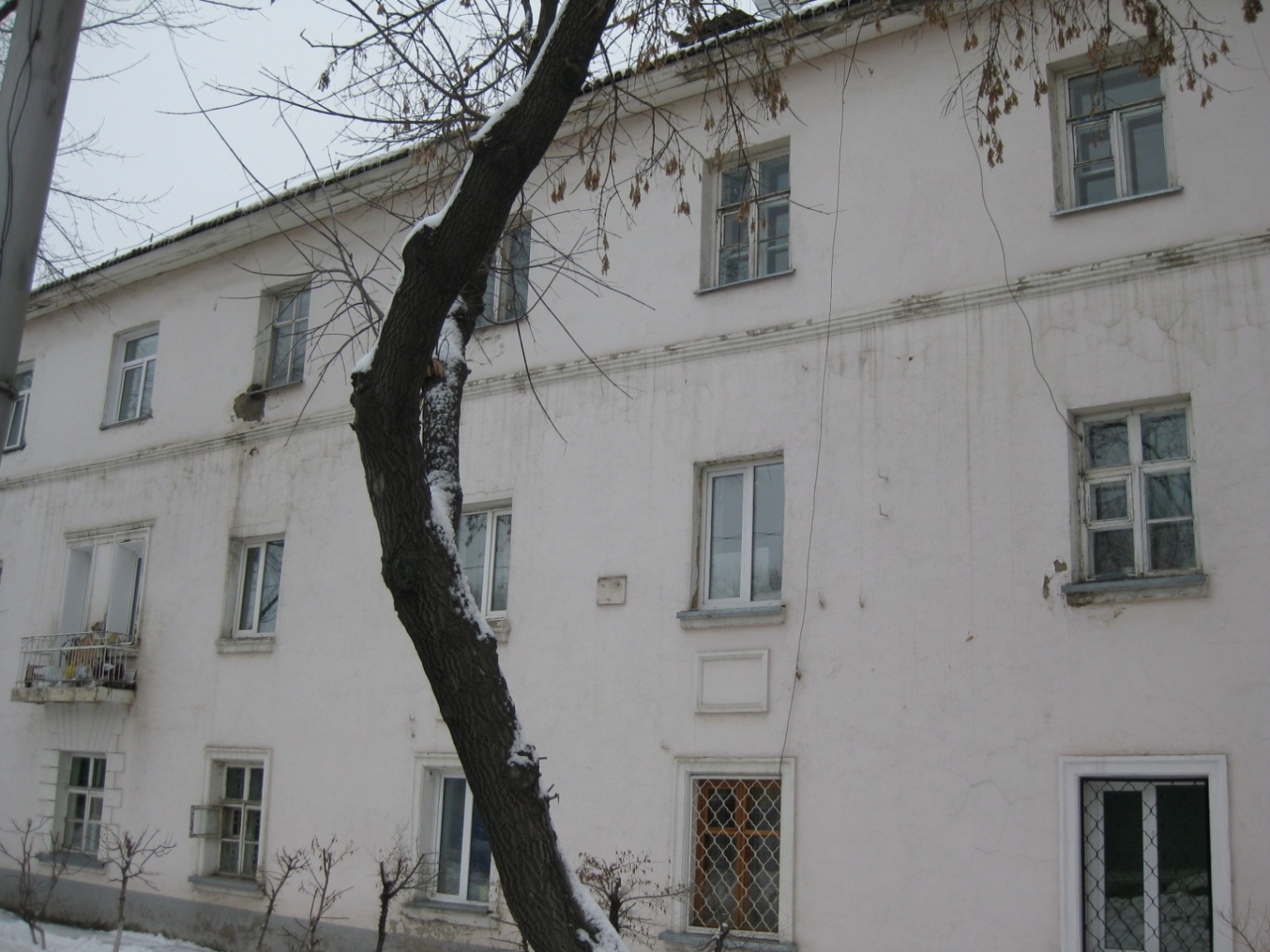 По рассказам старожилов этот дом был построен лучшим каменщиком станы С.С. Максименко.
Первый детский сад в посёлке Расточка
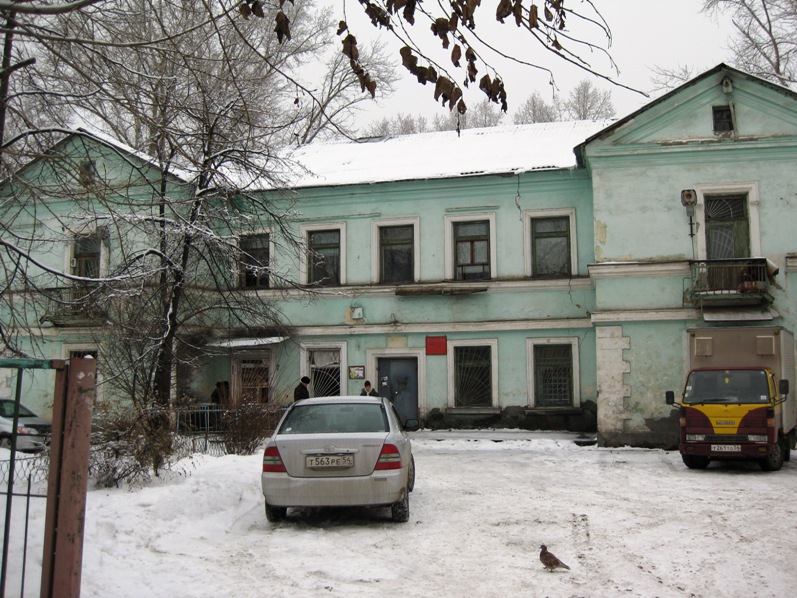 В 1943 г здесь было небольшое озеро
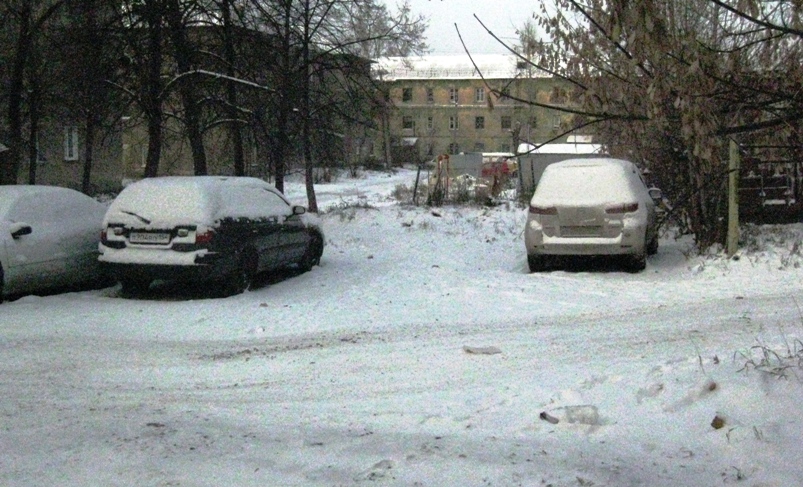 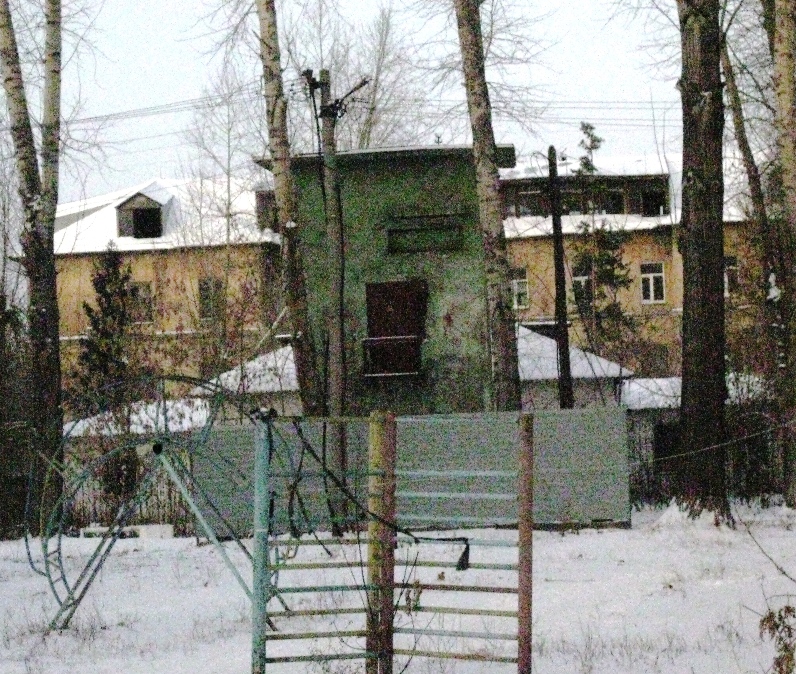 Трансформаторный киоск. На заднем плане – здание, в котором в 1940-х годах размещался родильный дом.
Первые в посёлке детские ясли (сад для самых маленьких детей).
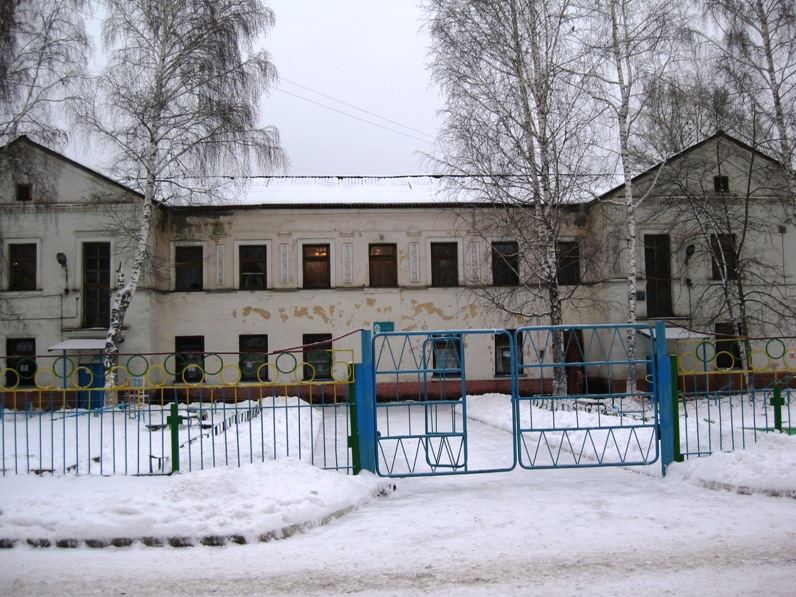 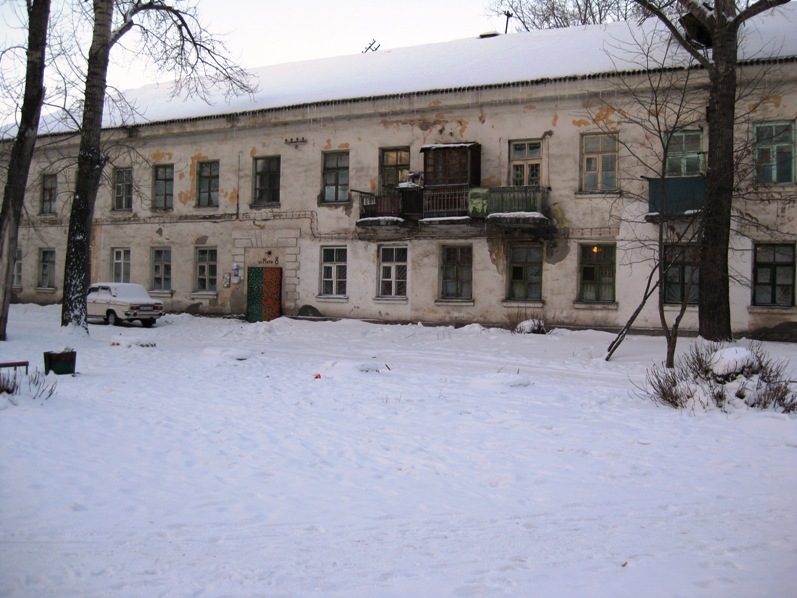 Единственное двухэтажное здание в посёлке Расточка
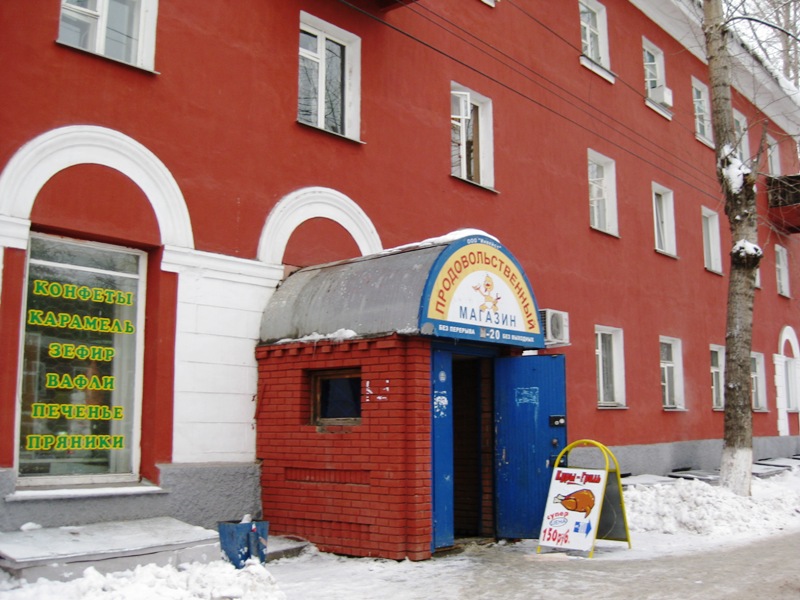 Здесь размещался овощной магазин (ул. Мира, 10)
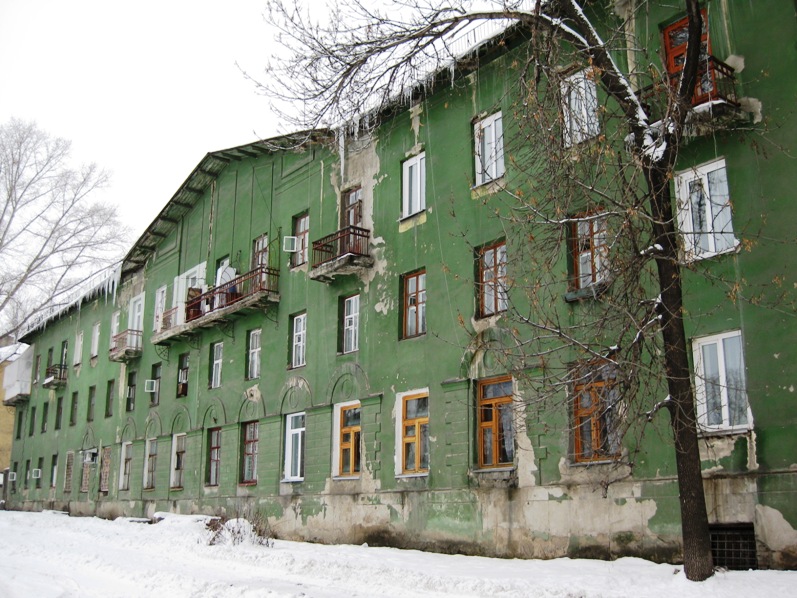 В здании по ул. Мира 12 находилась библиотека парткома з-да «Тяжстанкогидропресс» им. А.И. Ефремова
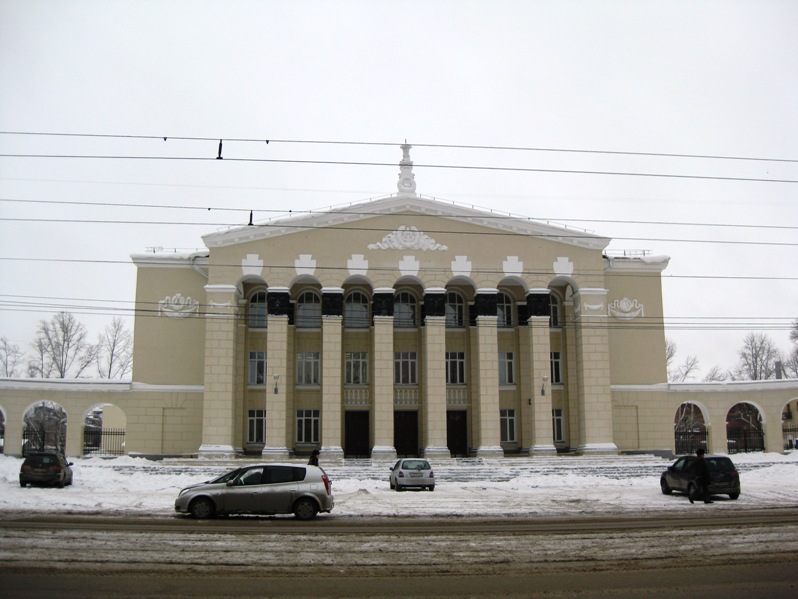 Дом детского творчества имени А.И. Ефремова
6-й и 7-й кварталы посёлка Расточка застаивались в послевоенное время. Архитектурный комплекс отстроен в стиле флорентийский реннесанс.
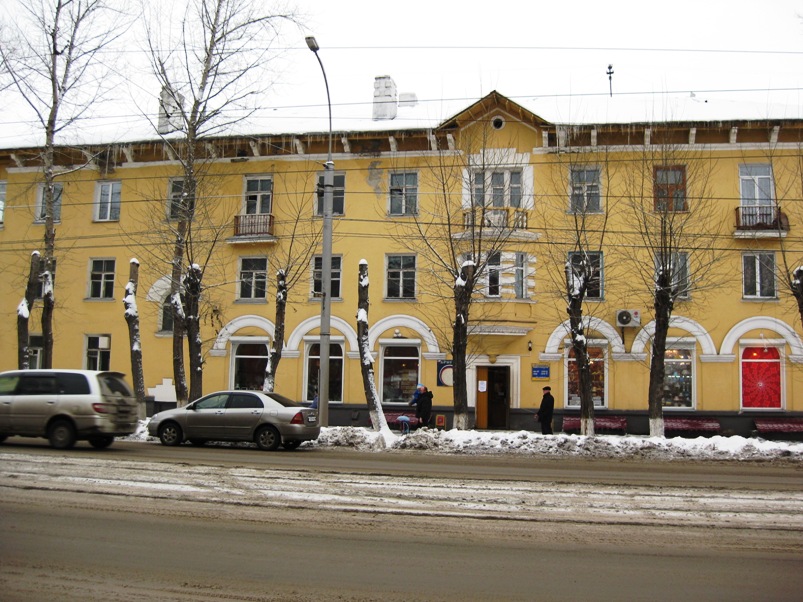 Посёлок строили так, чтобы людям удобно было здесь жить…
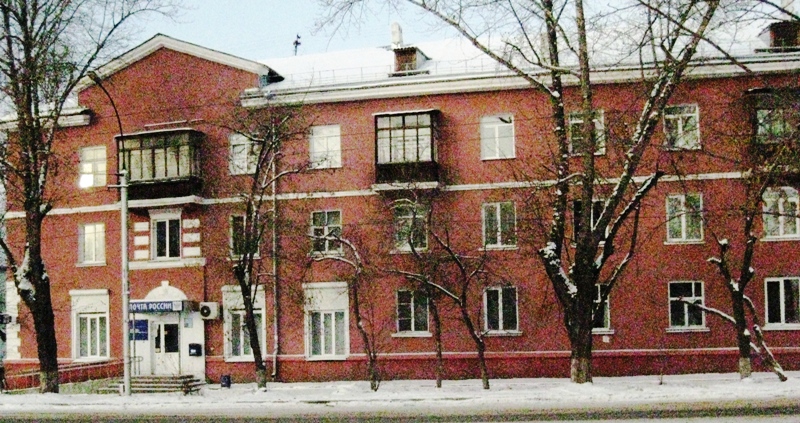 Здесь были почта и телеграф
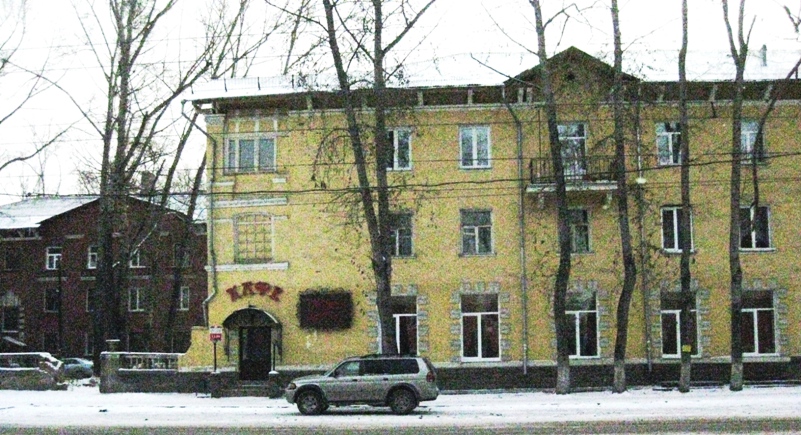 кафе
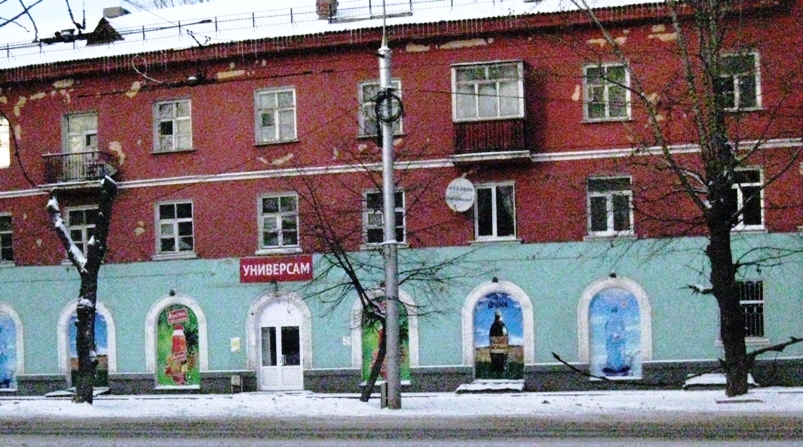 универмаг
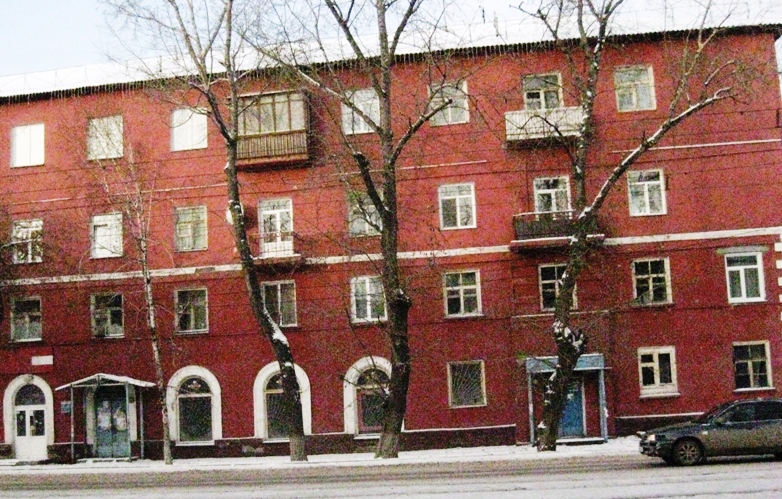 гастроном
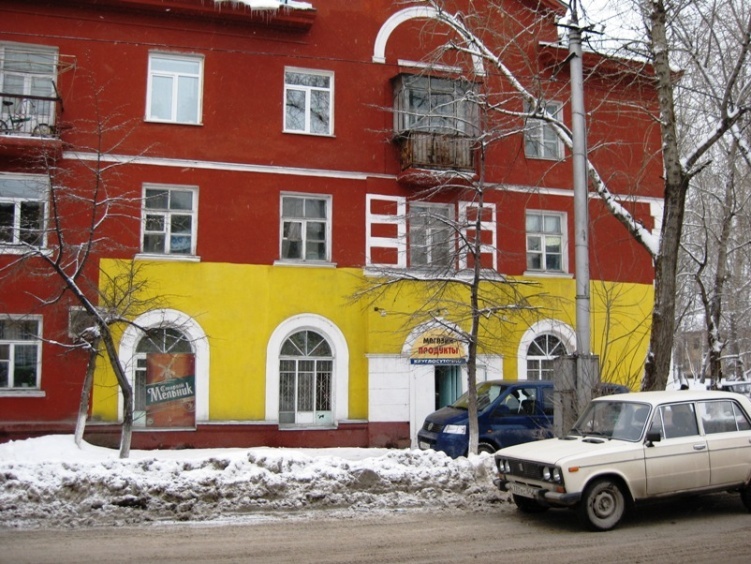 Библиотека им. Некрасова (позже в этом здании размещался детский клуб Ефремовец)
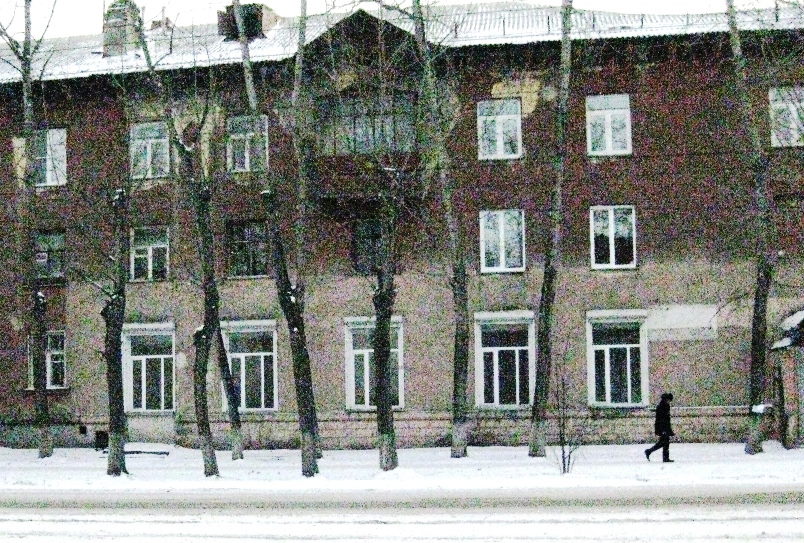 Ателье пошива женской одежды (мужское ателье находилось на улице Бурденко)
Посёлок  был создан всего лишь за десять лет в тяжёлое для нашей страны время. И спланирован был так, чтобы людям было удобно здесь жить, ведь это была городская окраина, отделённая от остальной части города двумя водными преградами - реками Тулой и Обью.
СПАСИБО ЗА ВНИМАНИЕ